Das relationale Modell:Relationale Algebra
Datenbanken
Tanya Braun
Arbeitsgruppe Data Science, Institut für Informatik
Relationale Algebra
Inhalte: Datenbanken (DBs)
Einführung
Anwendungen
Datenbankmanagementsysteme
Datenbank-Modellierung
Entity-Relationship-Modell (ER-Modell)
Beziehung zwischen ER und UML
Das relationale Modell
Relationales Datenmodell (RM)
Vom ER-Modell zum RM
Relationale Algebra als Anfragesprache
Datenbank-Entwurf
Funktionale Abhängigkeiten
Normalformen
Structured Query Language (SQL) 
Datendefinition
Datenmanipulation
Anfrageverarbeitung
Architektur
Indexierung
Anfragepläne, Optimierung
Transaktionen
Transaktionsverarbeitung, Schedules, Sperren
Wiederherstellung
Erweiterung
Noch offen: verteilte DBs, deduktive DBs (DataLog ➝ Logik-Verbindung), XML, Graph-DBs
T. Braun - Datenbanken
2
Anforderungs-
analyse
Genaue
Modellierung
Grobe
Modellierung
Relationale Algebra
Phasen des DB-Entwurfs
Informations-sammlung
Semantische
Datenmodellier.
Logische Daten-
modellierung
Datenbank-
Installation
Ausblick: Von der Anwendung her
Teil von 2. DB-Modellierung
Methode: ERM
Teil von 3. Das relationale Datenmodell
Methode: relationale Modellierung
Teil von 4. DB-Entwurf
Teil von 5. SQL & Übergang zu „Hinter den Kulissen“
Konzeptuelles
Schema
DB
t
ERM
 NIAM
 EXPRESS-G
 IDEF1X
 STEP
 UML
 ...
Interview
Begriffsanalyse
Brainstorming
Dokumenten-analyse
…
Hierarchisch
 Netzwerk
 Relational
 Objekt-orientiert
 XML
 …
DB2
Informix
ORACLE
Postgres
mySQL
...
DBMS abhängig
DBMS unabhängig
Physischer
Schemaentwurf
konzeptueller DB 
Schema Entwurf
Logischer
Schemaentwurf
T. Braun - Datenbanken
3
Relationale Algebra
Übersicht: 3. Das Relationale Datenmodell
T. Braun - Datenbanken
4
[Speaker Notes: Kompetenzen:
ER-Modelle in ein relationales Schema überführen
Mengenorientierte Verarbeitung verstehen und anwenden
Unterschied deklarative und prozedurale Sprachen verstehen
Publikationen aus der Forschung verstehen]
Relationale Algebra
Relationenschemata und Relationen
T. Braun - Datenbanken
5
[Speaker Notes: Relationenschema: Course(CourseName, CourseNumber, CreditHours, Department)
Attribut z.B. CourseName: dom = String, oder aus Menge von CourseNames an der Uni (beschränkt)
Grad: 4]
Relationale Algebra
Beispiel eines DB-Schemas
T. Braun - Datenbanken
6
Relationale Algebra
Beispiel eines DB-Zustands
Was für Fragen würde man stellen wollen?
T. Braun - Datenbanken
7
[Speaker Notes: Bestimmte Zeilen, bestimmte Spalten, Verbindungen über eine Tabelle hinaus, gruppieren, aggregieren

Wie häufig kommt Note A beim Kurs Datenbanken vor? Benenne das Ergebnis “Anzahl”…]
Relationale Algebra
Anfragen an Relationen
T. Braun - Datenbanken
8
Relationale Algebra
Selektion und Projektion
Entfernende Operatoren*
* Entfernen in dem Sinne, dass in einem Zwischenergebnis weniger Tupel oder Attribute vorkommen
T. Braun - Datenbanken
9
Relationale Algebra
T. Braun - Datenbanken
10
[Speaker Notes: Alle Kurse, die das Department CS betreut
Alle Kurse, die mindestens 4 Stunden gehen
Alle Kurse, die maximal drei Stunden und vom Department CS betreut werden oder Kurse, die vom Department MATH betreut werden]
Relationale Algebra
T. Braun - Datenbanken
11
Relationale Algebra
T. Braun - Datenbanken
12
Relationale Algebra
T. Braun - Datenbanken
13
[Speaker Notes: <Liste2>  <Liste1>? π<Liste2>(R)]
Relationale Algebra
T. Braun - Datenbanken
14
[Speaker Notes: <Liste2>  <Liste1>? π<Liste2>(R)]
Relationale Algebra
T. Braun - Datenbanken
15
Relationale Algebra
Operationssequenzen und Renaming
Relationale Algebra
T. Braun - Datenbanken
16
Relationale Algebra
Sequenzen von Operationen
T. Braun - Datenbanken
17
[Speaker Notes: Alle Departments, die Kurse mit mindestens 4 Stunden halten]
Relationale Algebra
T. Braun - Datenbanken
18
Relationale Algebra
Vereinigung, Schnitt, Differenz
Mengenoperatoren
T. Braun - Datenbanken
19
Relationale Algebra
Mengenoperationen auf Relationen
T. Braun - Datenbanken
20
[Speaker Notes: R=S -> automatisch kompatibel]
Relationale Algebra
Vereinigung: Beispiel
T. Braun - Datenbanken
21
[Speaker Notes: Alle Kurse, die vom MATH Department gehalten werden oder alle Kurse, die maximal 

Kurse aus unterschiedlichen Tabellen zusammenfügen
Wenn gleiche Relation, dann über AND, OR abbildbar]
Relationale Algebra
Schnitt: Beispiel
T. Braun - Datenbanken
22
[Speaker Notes: Alle Kurse, die vom MATH Department gehalten werden und maximal 3 SWS haben
(kann man auch über AND Bedingung in Selektion machen)]
Relationale Algebra
Differenz: Beispiel
T. Braun - Datenbanken
23
[Speaker Notes: Alle Kurse, die vom MATH Department gehalten werden oder alle Kurse, die maximal 3 SWS haben]
Relationale Algebra
Mengenoperatoren: Eigenschaften
T. Braun - Datenbanken
24
Relationale Algebra
Kartesisches Produkt, Join, Outer Union, Division
Kombinierende OperatorenRelationale Algebra
T. Braun - Datenbanken
25
Relationale Algebra
Kartesisches Produkt
T. Braun - Datenbanken
26
Relationale Algebra
Kartesisches Produkt: Beispiel
T. Braun - Datenbanken
27
[Speaker Notes: Alle Dozenten, die im Jahr 19 Kurse des Departments CS halten, und die Kursnummern der Kurse]
Relationale Algebra
Kartesisches Produkt: Beispiel
T. Braun - Datenbanken
28
[Speaker Notes: Alle Dozenten, die im Jahr 19 Kurse des Departments CS halten, und die Kursnummern der Kurse]
Relationale Algebra
Kartesisches Produkt: Beispiel
×
T. Braun - Datenbanken
29
[Speaker Notes: Alle Dozenten, die Kurse des Departments CS halten, und die Kursnummern der Kurse]
Relationale Algebra
Kartesisches Produkt: Beispiel
Geht das auch einfacher?
T. Braun - Datenbanken
30
[Speaker Notes: Alle Dozenten, die Kurse des Departments CS halten, und die Kursnummern der Kurse]
Relationale Algebra
T. Braun - Datenbanken
31
Relationale Algebra
T. Braun - Datenbanken
32
Relationale Algebra
T. Braun - Datenbanken
33
Relationale Algebra
Join-Arten
T. Braun - Datenbanken
34
Relationale Algebra
Join-Arten (Forts.)
T. Braun - Datenbanken
35
Relationale Algebra
Join-Arten (Forts.)
T. Braun - Datenbanken
36
Relationale Algebra
Join-Arten (Forts.)
T. Braun - Datenbanken
37
[Speaker Notes: RESN = RES1 mit zusätzlichem Tupel]
Relationale Algebra
Join-Arten (Forts.)
T. Braun - Datenbanken
38
[Speaker Notes: RESN = RES1 mit zusätzlichem Tupel]
Relationale Algebra
Outer Union ⋃
T. Braun - Datenbanken
39
Relationale Algebra
Outer Union ⋃
T. Braun - Datenbanken
40
Relationale Algebra
Outer Union ⋃
T. Braun - Datenbanken
41
Relationale Algebra
Division ÷
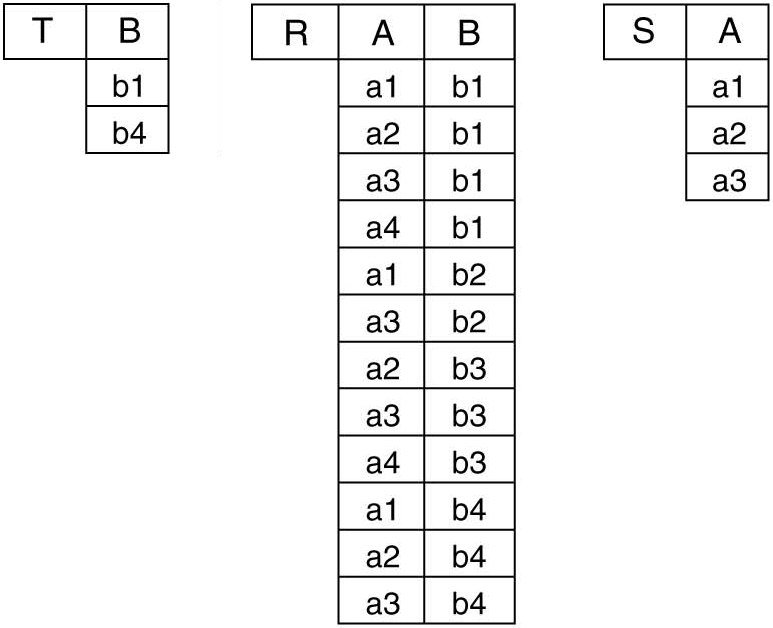 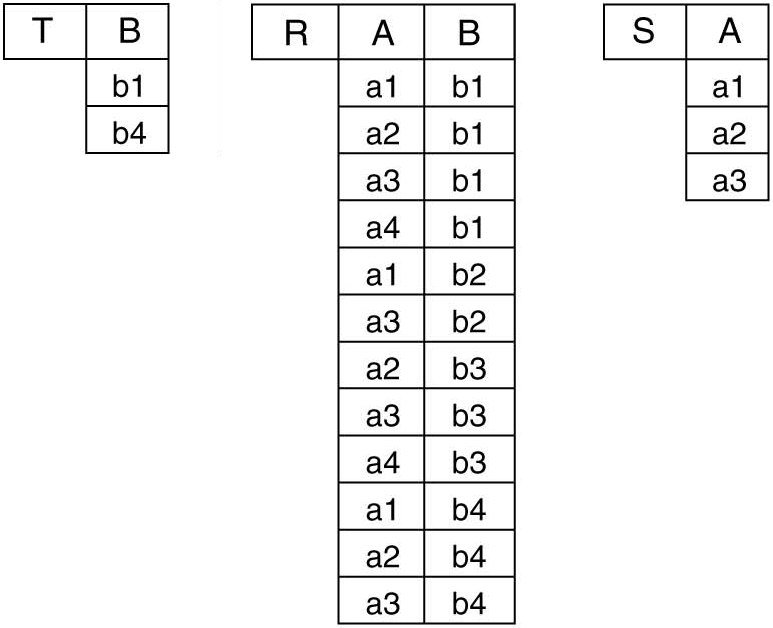 T. Braun - Datenbanken
42
[Speaker Notes: Kandidaten: b1, b2, b3, b4
tR[B]=b1 und tR[A]=tS für alle A in S (a1, a2, a3)? -> tR[A] und tS[A] existiert für a1, a2, a3 -> ok

tR[B]=b2 und tR[A]=tS für alle A in S (a1, a2, a3)? -> tR[A] und tS[A] existiert für a1, a3 -> not

tR[B]=b3 und tR[A]=tS für alle A in S (a1, a2, a3)? -> tR[A] und tS[A] existiert für a2, a3 -> not

tR[B]=b4 und tR[A]=tS für alle A in S (a1, a2, a3)? -> tR[A] und tS[A] existiert für a1, a2, a3 -> ok

Sammle die Bs ein, die alle As haben, die in S vorkommen]
Relationale Algebra
Beispiel
T. Braun - Datenbanken
43
Relationale Algebra
Beispiel
T. Braun - Datenbanken
44
Relationale Algebra
Beispiel
T. Braun - Datenbanken
45
Relationale Algebra
Beispiel
T. Braun - Datenbanken
46
Relationale Algebra
Beispiel
T. Braun - Datenbanken
47
Relationale Algebra
Beispiel
T. Braun - Datenbanken
48
Relationale Algebra
Beispiel
T. Braun - Datenbanken
49
Relationale Algebra
Minimalität
Relationale Algebra
T. Braun - Datenbanken
50
Relationale Algebra
Minimalität der relationalen Algebra
T. Braun - Datenbanken
51
Relationale Algebra
Minimalität der relationalen Algebra
T. Braun - Datenbanken
52
Relationale Algebra
Untersuchung der verbliebenen Operatoren
T. Braun - Datenbanken
53
Relationale Algebra
Aggregatfunktion und Gruppierung
Relationale Algebra
T. Braun - Datenbanken
54
Relationale Algebra
Aggregatfunktionen
T. Braun - Datenbanken
55
Relationale Algebra
Aggregatfunktionen: Beispiele
T. Braun - Datenbanken
56
[Speaker Notes: Min:  	Stundenzahl, die ein Kurs mindestens hat
Max: 	Stundenzahl, die ein Kurs maximal hat 
Avg: 	Durchschnittliche Stunden aller Kurse
Sum:	Gesamtstunden aller Kurse
Cnt:	Anzahl der Kurse mit gegebenen Stunden

COUNT Department = 4, da Department=NULL beim letzten Tupel]
Relationale Algebra
Gruppierung
T. Braun - Datenbanken
57
Relationale Algebra
Gruppierung: Unterschiede
T. Braun - Datenbanken
58
[Speaker Notes: Aggregation ohne Gruppierung
Aggregation mit Gruppierung
Aggregation mit Gruppierung und anschließender Speicherung als Relation mit neuen Namen]
Relationale Algebra
Einfügen, Löschen, Aktualisieren
Änderung von Relationenzuständen
T. Braun - Datenbanken
59
Relationale Algebra
Mengenorientierte Spezifizierung von Änderungsoperatoren
T. Braun - Datenbanken
60
Relationale Algebra
Einfügen von Tupeln
Eigentlich sind Strings als solche zu markieren. Zur Übersicht lassen wir Anführungszeichen in dieser Vorlesung weg.
Was kann schief gehen?
T. Braun - Datenbanken
61
[Speaker Notes: Letzte Vorlesung: Dynamik in Relationenzuständen]
Relationale Algebra
Einfügen von Tupeln: Fehlersituationen
T. Braun - Datenbanken
62
[Speaker Notes: Wertebereichseinschränkungen: Tippfehler? Anderer Ausdruck für das richtig gemeinte (vier vs. 4)? String als Domäne sehr allgemein -> Regex/Parser? (Teil des DBMS bzw. Preprocessing, wo auch immer geparst wird)]
Relationale Algebra
Einfügen von Tupeln: Fehlersituationen
T. Braun - Datenbanken
63
[Speaker Notes: Wertebereichseinschränkungen: Tippfehler? Anderer Ausdruck für das richtig gemeinte (vier vs. 4)? String als Domäne sehr allgemein -> Regex/Parser? (Teil des DBMS bzw. Preprocessing, wo auch immer geparst wird)]
Relationale Algebra
Löschen von Tupeln
wird gelöscht
Was kann schief gehen?
wird gelöscht
T. Braun - Datenbanken
64
[Speaker Notes: Wiederholung aus letzter Vorlesung]
Relationale Algebra
Löschen von Tupeln: Fehlersituation
Fremdschlüssel
Primärschlüssel
Was können wir machen um die Konsistenz zu bewahren?
zu löschen
T. Braun - Datenbanken
65
[Speaker Notes: Wiederholung aus letzter Vorlesung]
Relationale Algebra
Löschen von Tupeln: Fehlersituation
Fremdschlüssel
Fehlersituation: Referenzielle Integrität
Lösungsansätze um die Konsistenz zu bewahren
DELETE Operation abweisen (Fehlermeldung)
Kaskadierend löschen
Betroffene Tupel korrigieren 
Fremdschlüssel auf NULL setzen (wenn nicht Teil des Primärschlüssels)
Fremdschlüssel auf Default-Wert setzen (wenn vorhanden)
Fremdschlüssel auf existierenden Schlüsselwert setzen
kaskadierend löschen
NULL
Primärschlüssel
auf NULL setzen
zu löschen
T. Braun - Datenbanken
66
[Speaker Notes: Wiederholung aus letzter Vorlesung]
Relationale Algebra
Aktualisieren von Tupeln
UPDATE RSET ...[WHERE <Bedingung>]
Aktualisiert / ändert eine Menge von Tupeln aus einer Relation
Identifikation bestimmter Tupel über Schlüsselwerte/Bedingungen
UPDATE COURSESET Course.CreditHours = 4 WHERE Course.CourseNumber = CS3380
UPDATE COURSESET Course.CreditHours = 4 WHERE Course.CreditHours = 3
Was kann schief gehen?
4
4
T. Braun - Datenbanken
67
Relationale Algebra
Aktualisieren von Tupeln
Fehlersituationen
Wenn keine Primär- oder Fremdschlüssel geändert werden:
Nur Wertebereichseinschränkungen
UPDATE COURSESET Course.CreditHours = four WHERE Course.CourseNumber = CS3380 
Kein Tupel durch Bedingung angesprochen (keine Auswirkung!)
UPDATE COURSESET Course.CreditHours = 4 WHERE Course.CourseNumber = CS3390 
Ansonsten alle Probleme von INSERT und DELETE
T. Braun - Datenbanken
68
[Speaker Notes: Welche? Nächste Slide]
Relationale Algebra
Aktualisieren von Tupeln
Fehlersituationen
Ansonsten alle Probleme von INSERT und DELETE; Beispiele
Primärschlüsseländerungen: Neuer Schlüsselwert schon belegt? 
UPDATE COURSE SET Course.CourseNumber = CS1310 ...
Referenz auf alten Schlüssel in anderer Relation vorhanden? ➝ Kaskadierend aktualisieren
UPDATE COURSE SET Course.CourseNumber = CS3390 ...
Fremdschlüsseländerungen: Existiert neuer Fremdschlüsselwert in referenzierter Relation?
UPDATE Section.CourseNumber = CS3390 ...
Lösungen: Prinzipiell gleiche Optionen wie bei DELETE
T. Braun - Datenbanken
69
[Speaker Notes: Fremdschlüsseländerung will man evtl. nicht kaskadieren]
Relationale Algebra
Zwischenzusammenfassung
T. Braun - Datenbanken
70
Relationale Algebra
Übersicht: 3. Das Relationale Datenmodell
T. Braun - Datenbanken
71
[Speaker Notes: Kompetenzen:
ER-Modelle in ein relationales Schema überführen
Mengenorientierte Verarbeitung verstehen und anwenden
Unterschied deklarative und prozedurale Sprachen verstehen
Publikationen aus der Forschung verstehen]